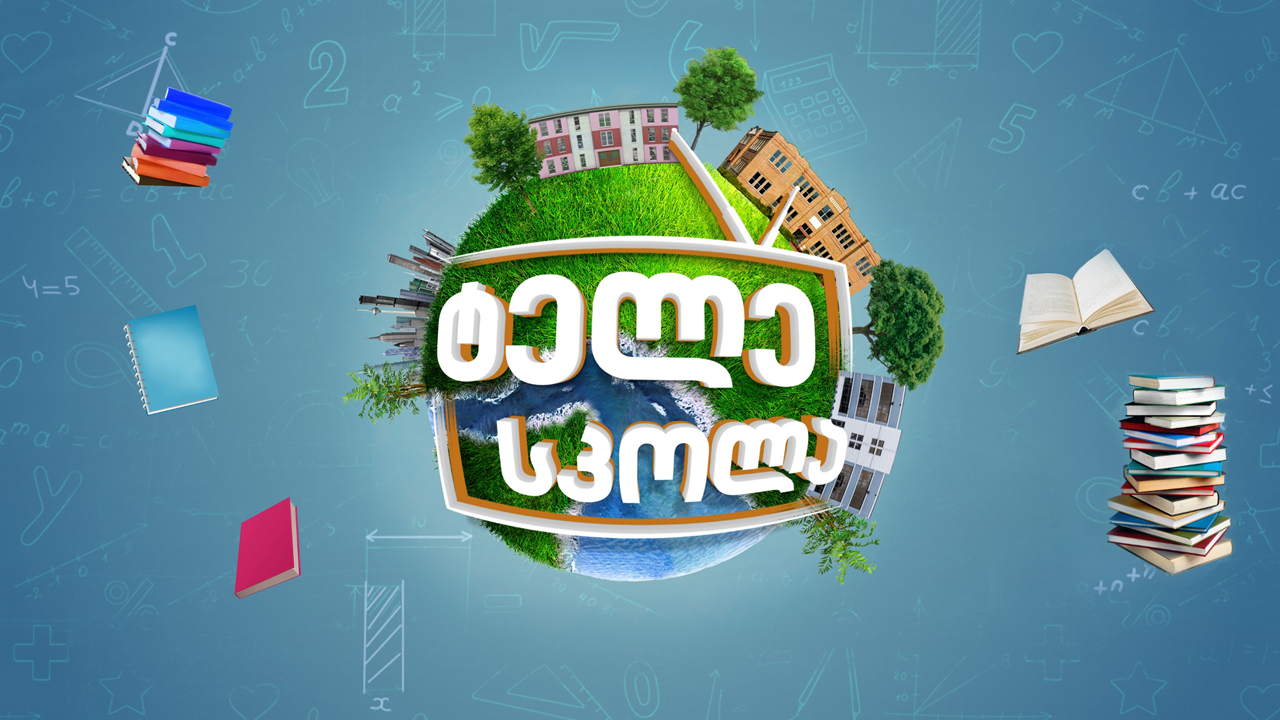 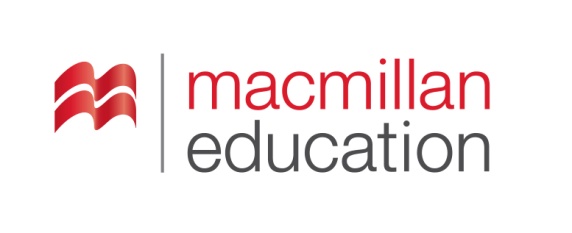 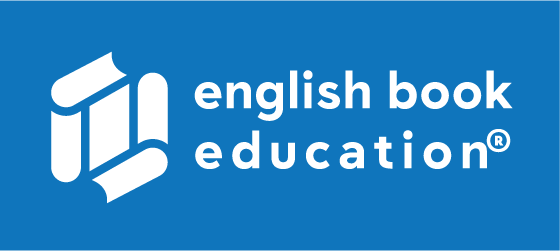 Investigation
გამოძიება
ზოგადი ინგლისური დონე: B1
Agenda
გაკვეთილის განრიგი
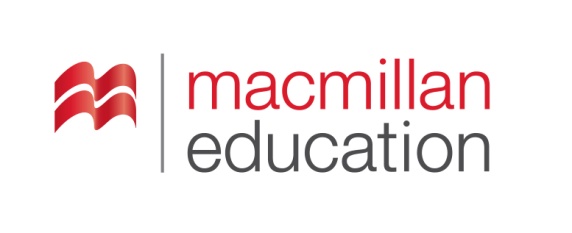 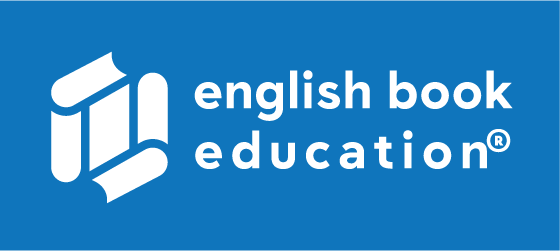 Introductionშესავალი
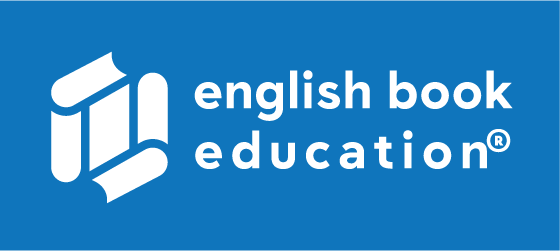 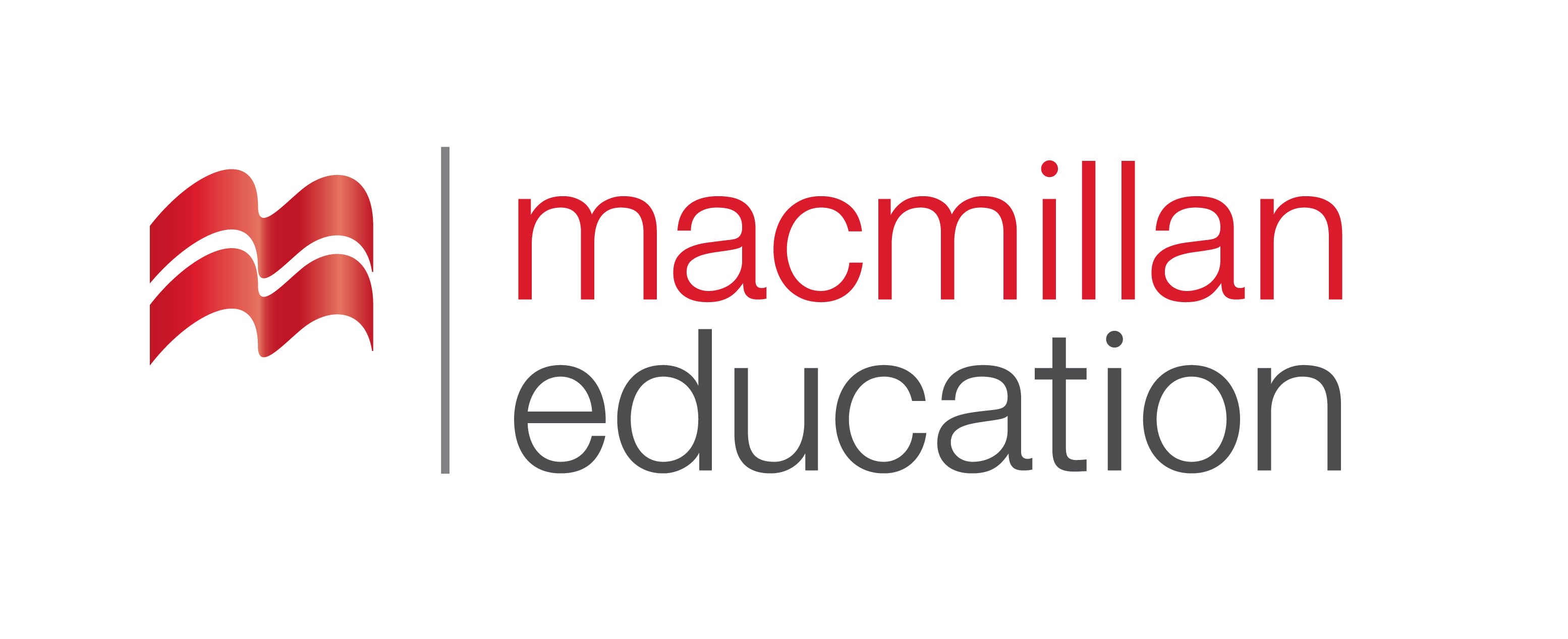 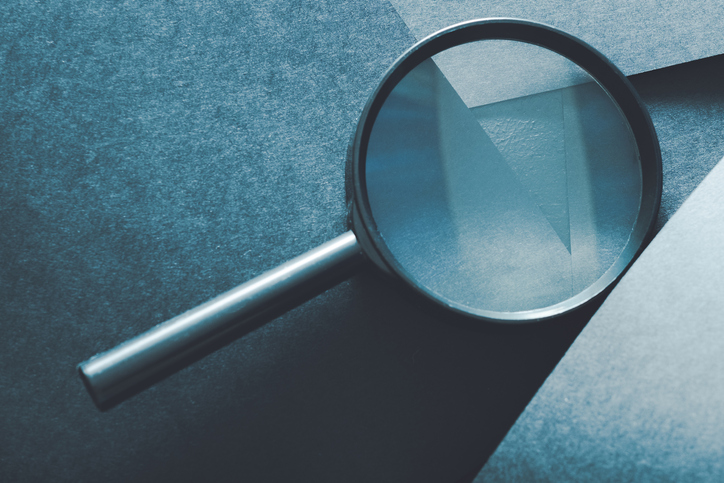 Have you ever witnessed shoplifting?
წაწყდომა, შემთხვევით შეხვედრა
გამოჩენა
გარკვევა
ძებნა
გამოკვლევა
გაგება, მიხვედრა
to find out 
   (phr. v.)
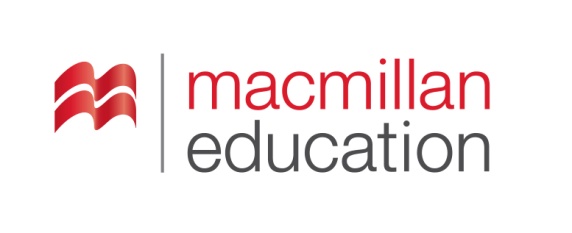 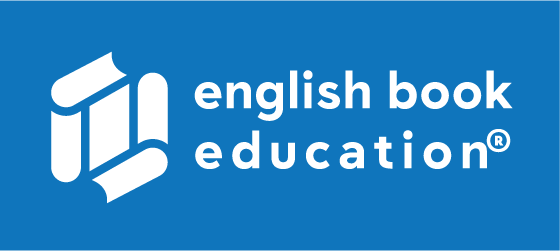 Vocabulary
ლექსიკა
გარკვევა
to look for
(phr. v.)
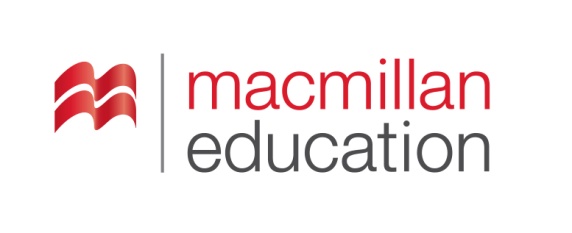 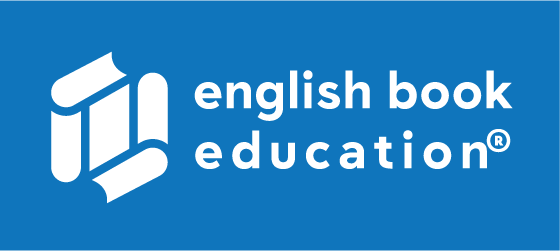 Vocabulary
ლექსიკა
ძებნა
to work out 
     (phr. v.)
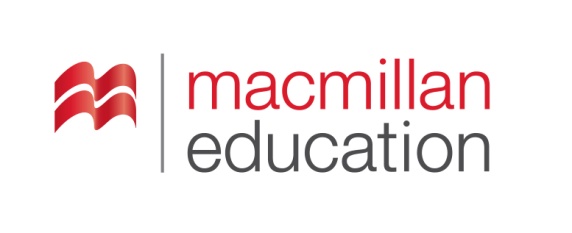 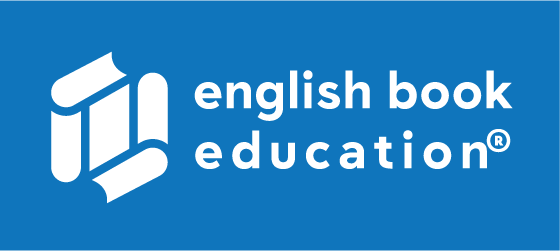 Vocabulary
ლექსიკა
გაგება, მიხვედრა
to look into
     (phr. v.)
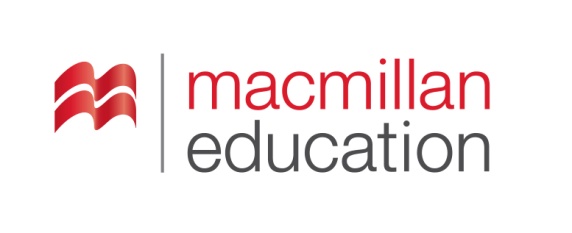 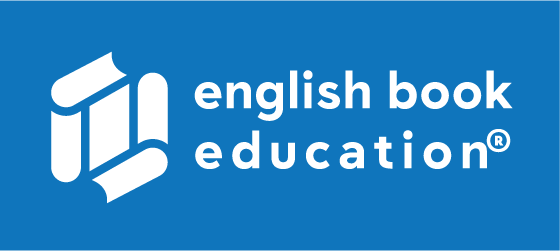 Vocabulary
ლექსიკა
გამოკვლევა
to turn up
   (phr. v.)
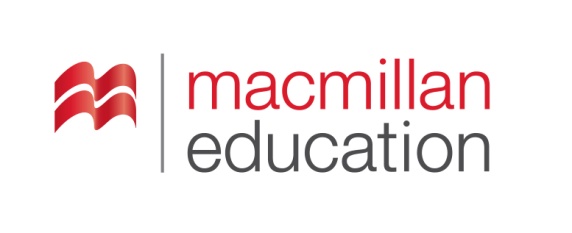 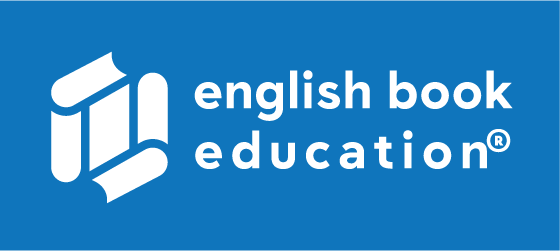 Vocabulary
ლექსიკა
გამოჩენა
to come across 
   (phr. v.)
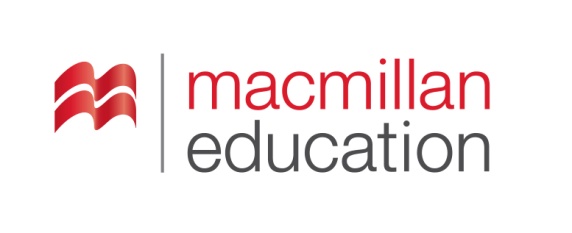 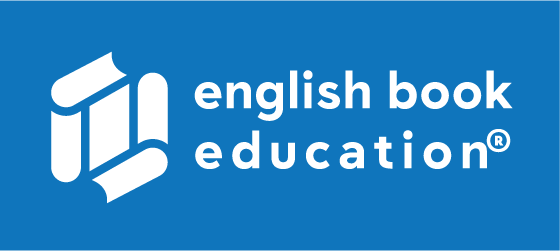 Vocabulary
ლექსიკა
წაწყდომა, შემთხვევით შეხვედრა
Vocabulary
ლექსიკა
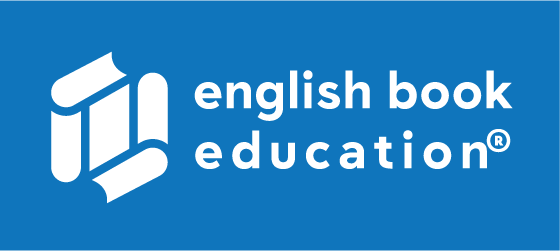 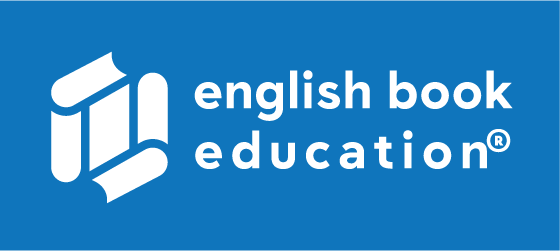 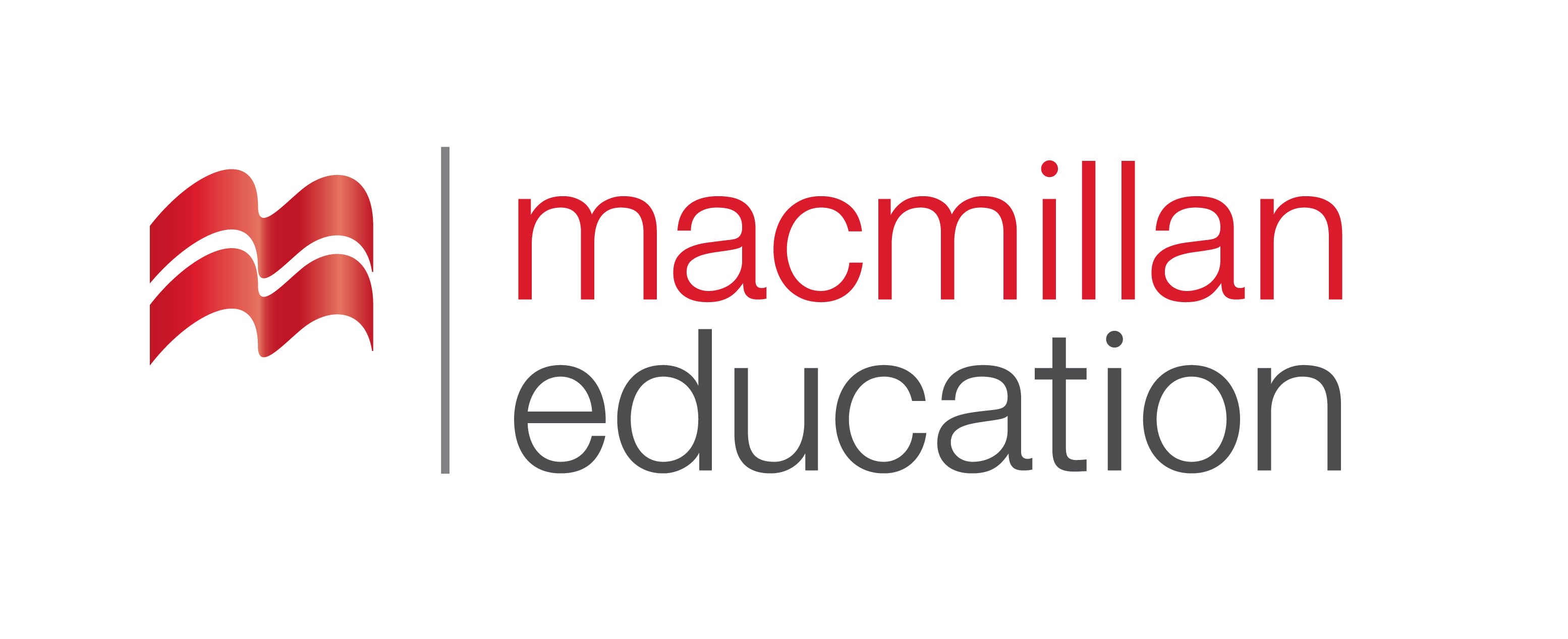 Match the definitions with the phrasal verbs.
შეუსაბამეთ ფრაზული ზმნები განმარტებებს.
to turn up
to investigate
to come accross
to try to find
to look for
to discover
to work out
to appear unexpectedly
to find out
to solve a problem
to look into
to find by accident
Reading Comprehension
წაკითხულის გააზრება
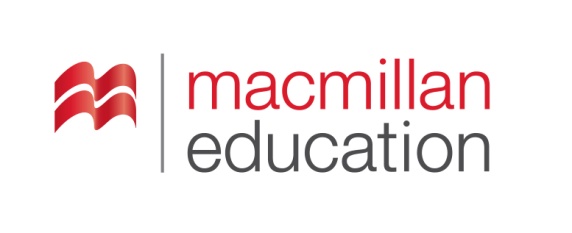 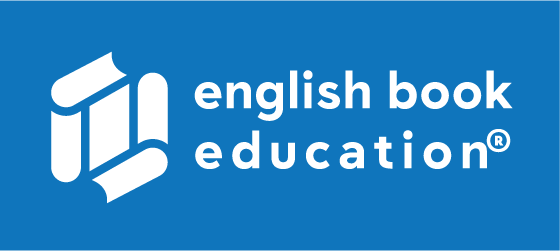 Nowadays, there are more and more shoplifters. This sudden increase is caused by a new law, according to which supermarkets ask customers to pay extra money for the plastic bag. The law was created to reduce plastic waste. As a result, a lot of customers started bringing their own bags. Customers use these bags to steal unpaid products. After these increased incidents, supermarkets decided to tighten security by using different coloures for baskets before and after payment. As a result, 40 baskets have been stolen. As said by the supermaket owners, instead of saving money as was expected, they are now losing more money than before. It is getting more and more difficult for security guards to identify shoplifters as they bring their own bags. The problem stays unsolved.
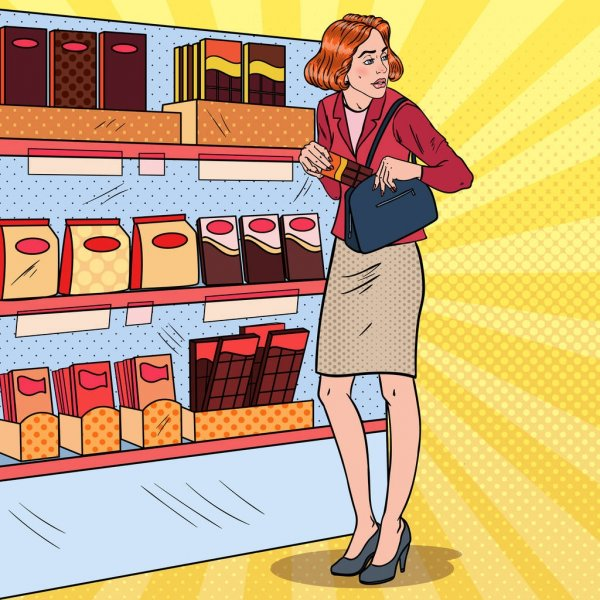 Reading Activity
კითხვის დავალება
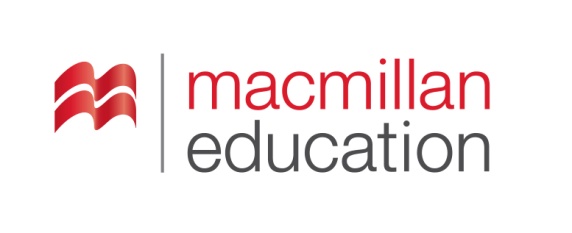 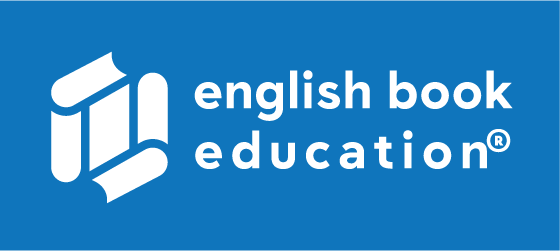 Decide if the given sentences are true or false.
გადაწყვიტეთ, ჭეშმარიტია თუ არა მოცემული წინადადებები .
The shoplifting has increased in supermatkets.
T
In recent years, there are more and more shoplifters.
Reading Activity
კითხვის დავალება
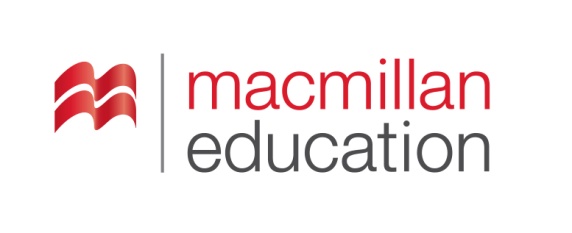 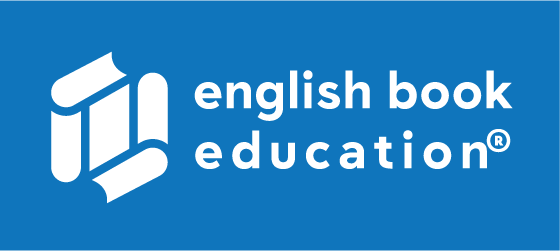 Decide if the given sentences are true or false.
გადაწყვიტეთ, ჭეშმარიტია თუ არა მოცემული წინადადებები .
2. The solution of having different coloured baskets was successful.
F
As a result, 40 baskets have been stolen.
Reading Activity
კითხვის დავალება
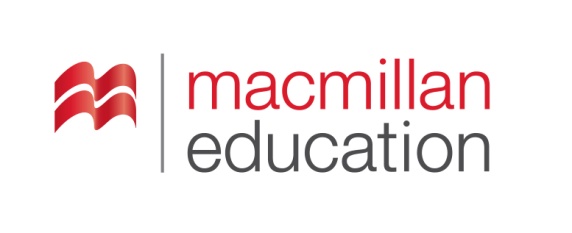 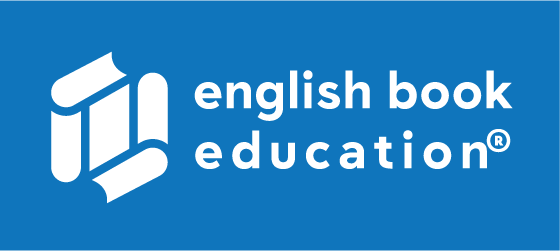 Decide if the given sentences are true or false.
გადაწყვიტეთ, ჭეშმარიტია თუ არა მოცემული წინადადებები .
3. The security cannot identify shoplifting.
T
It is getting more and more difficult for the security guards to identify shoplifters as they bring their own bags.
Reading Activity
კითხვის დავალება
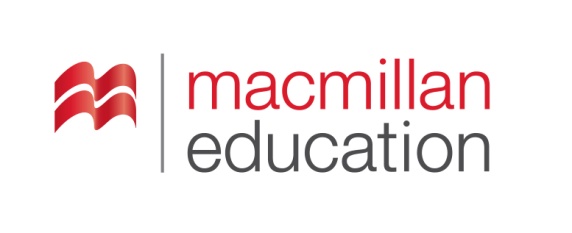 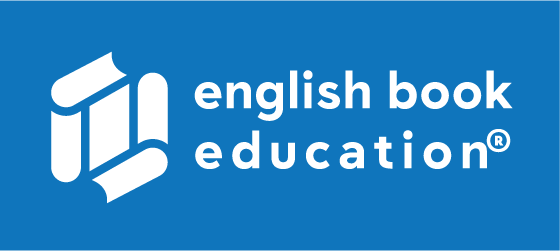 Decide the given sentences are true or false.
გადაწყვიტეთ, მოცემული წინადადებები ჭეშმარიტია თუ არა.
4. The problem of shoplifting was caused by the new law.
T
This sudden increase is caused by a new law, according to which supermarkets are asking customers to pay extra money for the plastic bag.
Grammar 
გრამატიკა
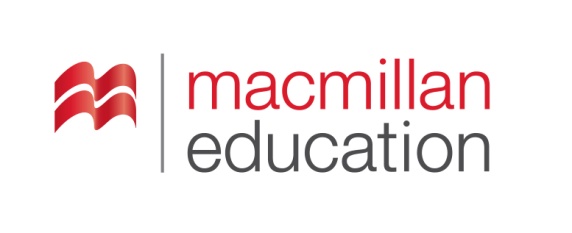 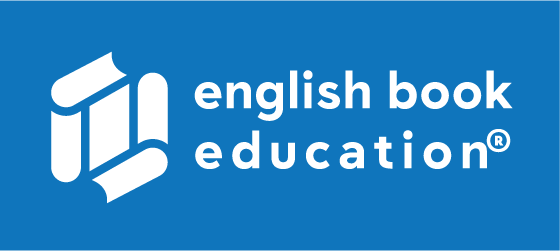 Past Continuous - წარსული განგრძობითი დრო
The Past Continuous is used:
 
For an action which was in progress at a stated time in the past.
The thieves were entering the house when they were caught by the dog.
Grammar 
გრამატიკა
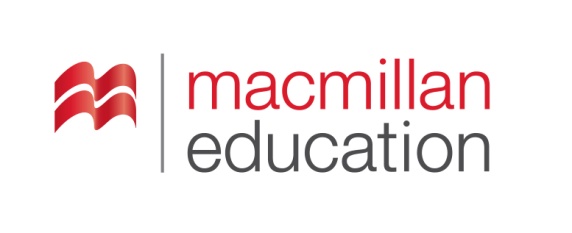 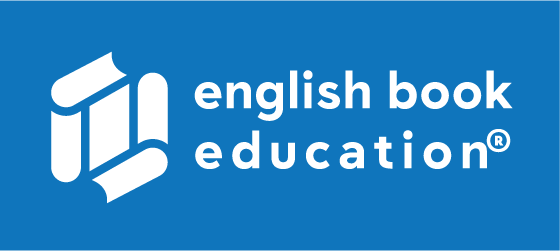 Past Continuous - წარსული განგრძობითი დრო
The Past Continuous is used: 
For an action which was in progress when another action interrupted it. We use the past continuous for the action in progress (longer action) and the past simple for the action which interrupted it (shorter action)
The shoplifters were trying to smuggle chocolate when the security caught them.
Grammar 
გრამატიკა
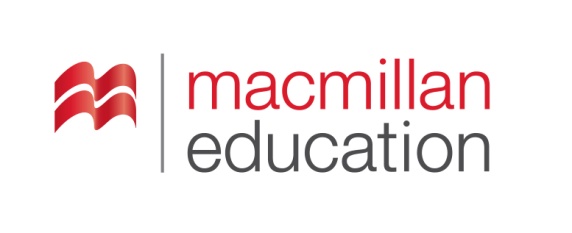 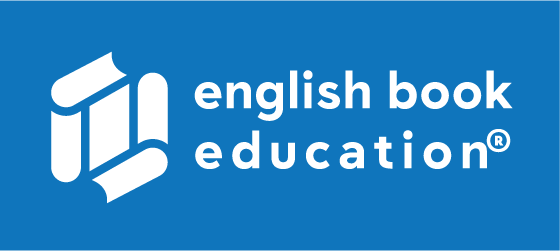 Past Continuous - წარსული განგრძობითი დრო
The Past Continuous is used: 

For two or more simultaneous past actions.
The police officer was investigating the crime, while the detective was looking at the evidence.
Grammar 
გრამატიკა
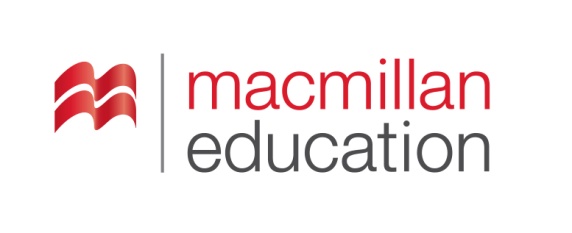 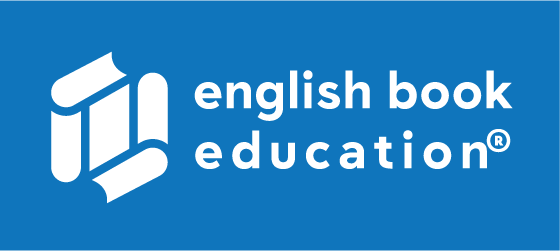 Past Continuous - წარსული განგრძობითი დრო
The Past Continuous is used: 

To describe the atmosphere, the setting, etc. In the introduction to a story before we describe the main events.
It was raining outside, when the thieves broke into the house.
Grammar 
გრამატიკა
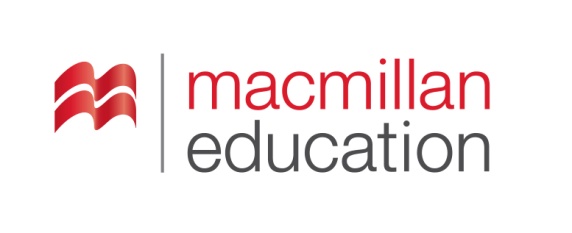 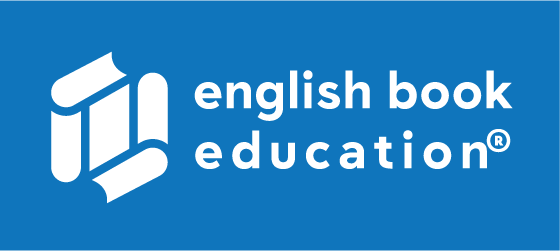 Past Continuous Tense Forms
 წარსული განგრძობითი დროის ფორმები
I/He/She/It was reading.
   
You/We/They  were reading.
I/He/She/It wasn’t reading.
   
You/We/They  weren’t reading.
Was I/he/she/it reading?

Were you/we/they reading?
Grammar Practice
გრამატიკის დავალება
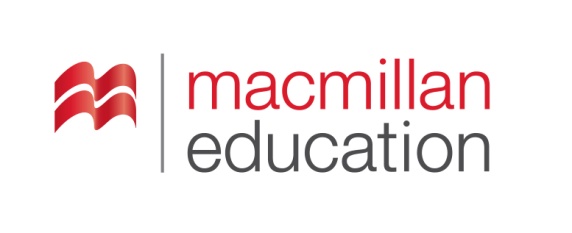 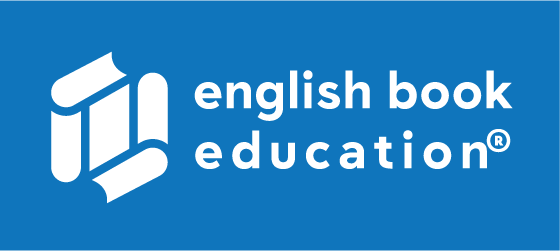 Put the verbs in brackets in Past Simple or Past Continuous.
ჩასვით ფრჩხილებში მოცემული ზმნები წარსულ მარტივ ან წარსულ განგრძობით დროში.
1. It       (rain)       when we     (come)   out of the cinema.
was raining
came
Grammar Practice
გრამატიკის დავალება
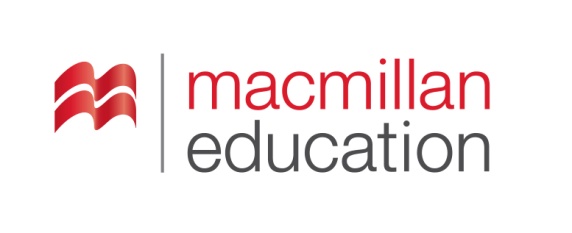 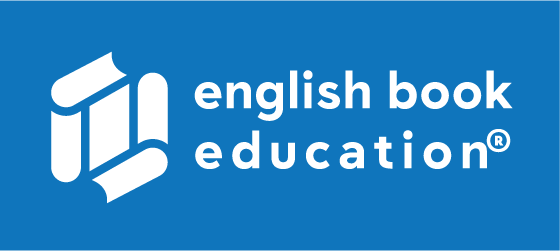 Put the verbs in brackets in Past Simple or Past Continuous.
ჩასვით ფრჩხილებში მოცემული ზმნები წარსულ მარტივ ან წარსულ განგრძობით დროში.
2. He (break) his leg, when he (dance).
broke
was dancing
Grammar Practice
გრამატიკის დავალება
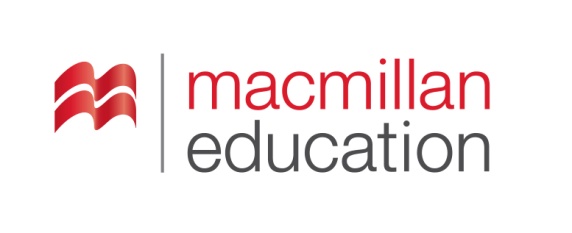 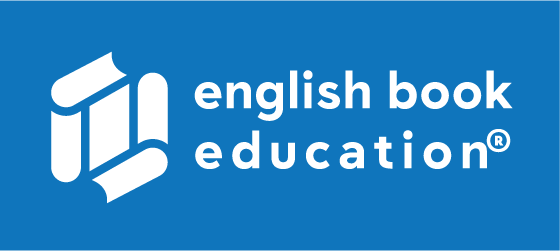 Put the verbs in brackets in Past Simple or Past Continuous.
ჩასვით ფრჩხილებში მოცემული ზმნები წარსულ მარტივ ან წარსულ განგრძობით დროში.
3. She           (sleep)    when the phone (ring).
was sleeping
rang
Grammar Practice
გრამატიკის დავალება
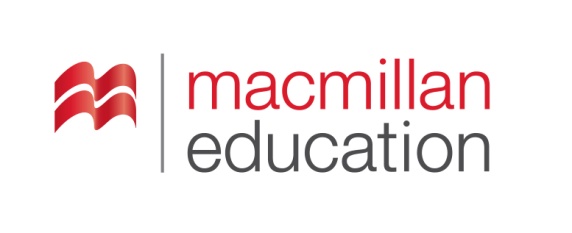 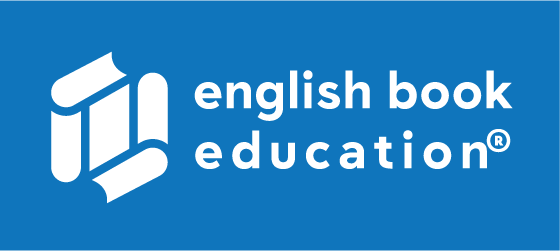 Put the verbs in brackets in Past Simple or Past Continuous.
ჩასვით ფრჩხილებში მოცემული ზმნები წარსულ მარტივ ან წარსულ განგრძობით დროში.
4. While George    (read)           a newspaper, Ellen         (watch)        TV.
was reading
was watching
Grammar Practice
გრამატიკის დავალება
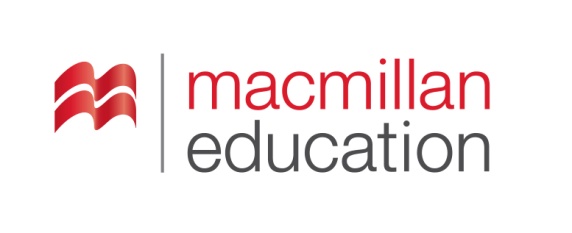 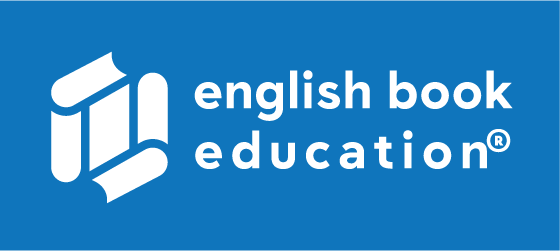 Put the verbs in brackets in Past Simple or Past Continuous.
ჩასვით ფრჩხილებში მოცემული ზმნები წარსულ მარტივ ან წარსულ განგრძობით დროში.
5. Some minutes later his friend (come) to take him to the airport.
came
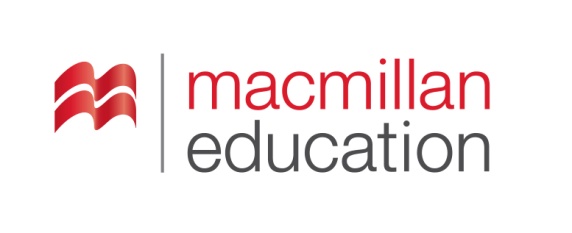 Grammar Practice
გრამატიკის დავალება
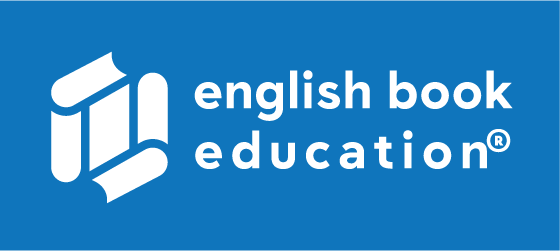 Put the words in the correct order.
დაალაგეთ სიტყვები სწორი თანმიმდევრობით.
Put the words in the correct order.
დაალაგეთ სიტყვები სწორი თანმიმდევრობით.
1. He / breakfast / having / was  / his / when / friends /came over.
He was having breakfast when his friends came over.
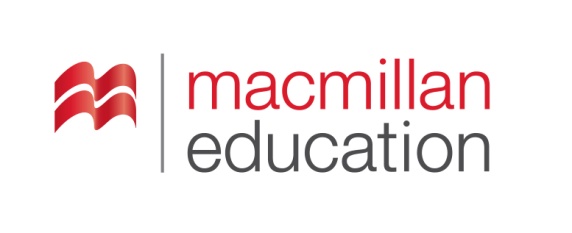 Grammar Practice
გრამატიკის დავალება
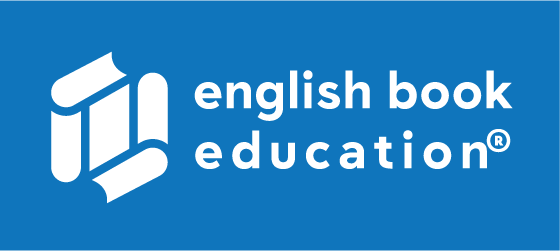 Put the words in the correct order.
დაალაგეთ სიტყვები სწორი თანმიმდევრობით.
2. The / playing / children  / basketball / were / park / in /the.
The children were playing basketball in the park.
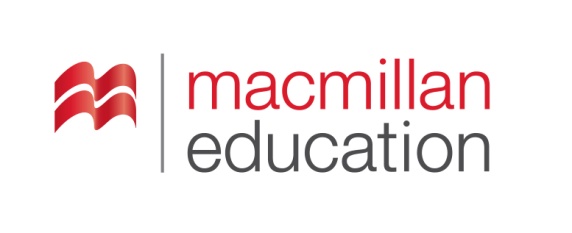 Grammar Practice
გრამატიკის დავალება
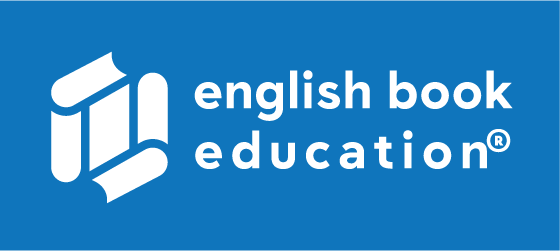 Put the words in the correct order.
დაალაგეთ სიტყვები სწორი თანმიმდევრობით.
3. I  / park / did / friend / not  / when / see / my / I / was / the / walking / in.
I did not see my friend when I was walking in the park.
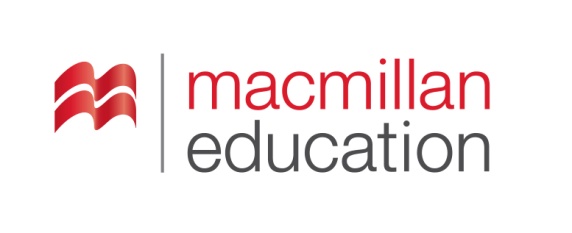 Grammar Practice
გრამატიკის დავალება
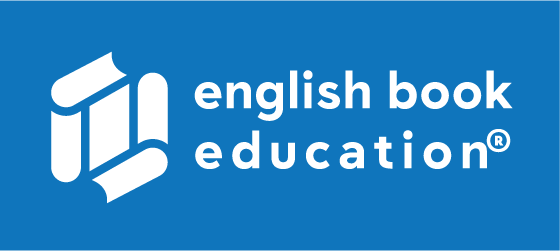 Put the words in the correct order.
დაალაგეთ სიტყვები სწორი თანმიმდევრობით.
4. We  / when / were / computer / called / games / playing  / you.
We were playing computer games when you called.
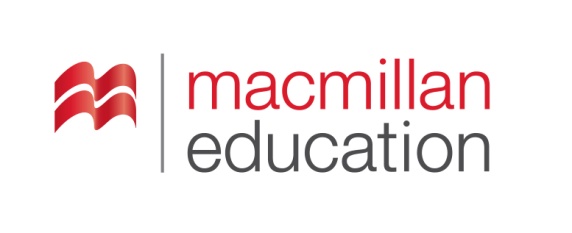 Grammar Practice
გრამატიკის დავალება
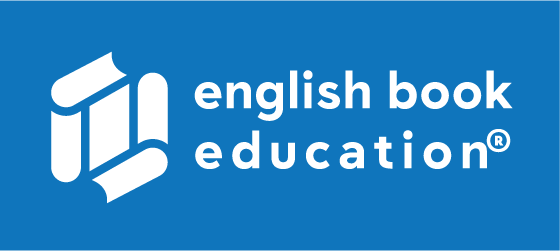 Put the words in the correct order.
დაალაგეთ სიტყვები სწორი თანმიმდევრობით.
5. I / my / saw  / was / the / getting / thief  / house / while / into /he.
I saw the thief while he was getting into my house.
Vocabulary
Summary                     
გაკვეთილის შეჯამება
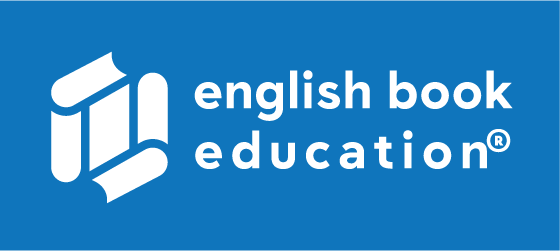 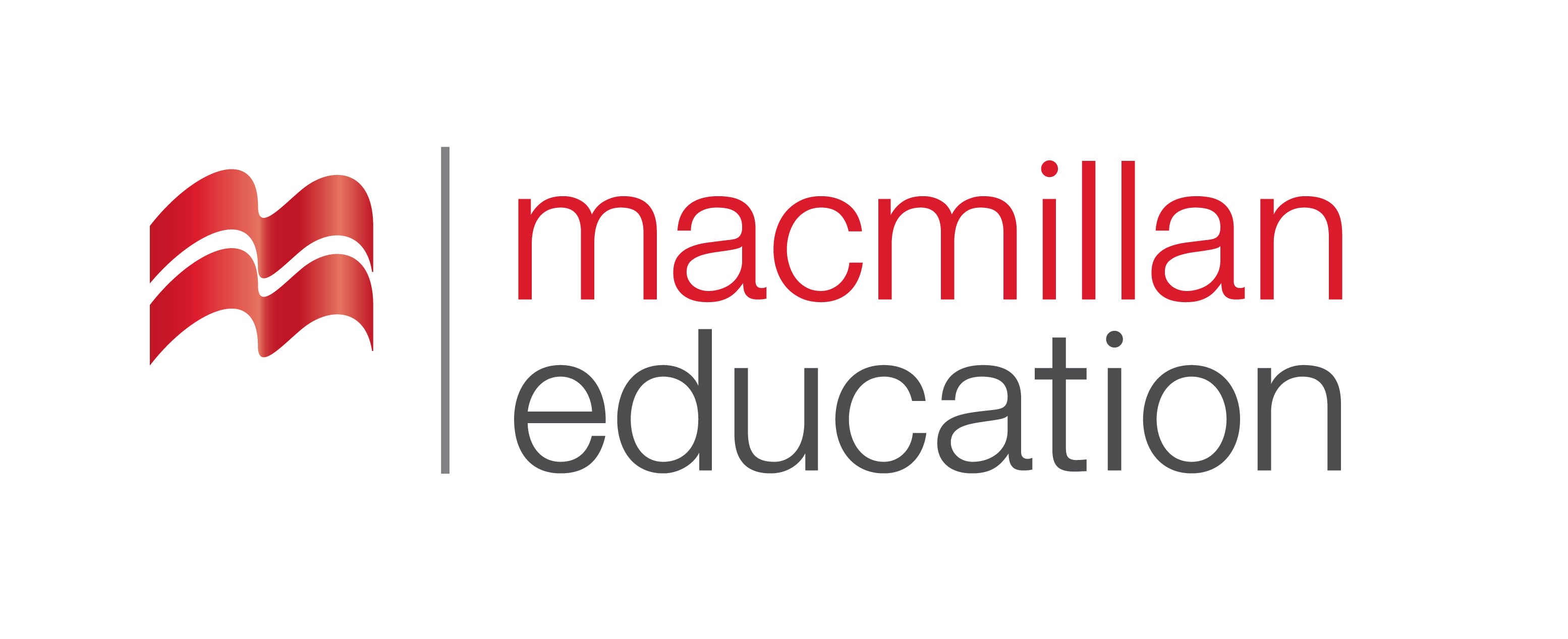 Reading  about shoplifting
Grammar: Past Continuous
Investigation
გამოძიება
Homework
საშინაო დავალება
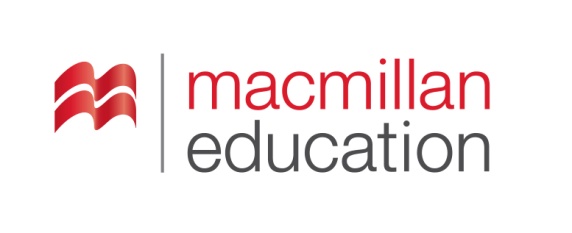 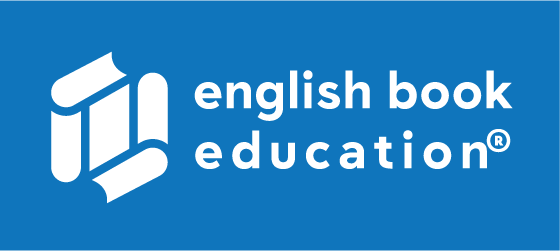 Describe a given picture.
აღწერეთ მოცემული სურათი.
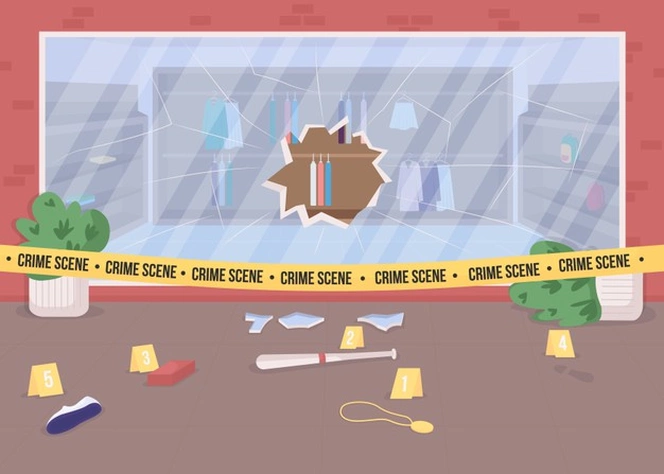 Homework
საშინაო დავალება
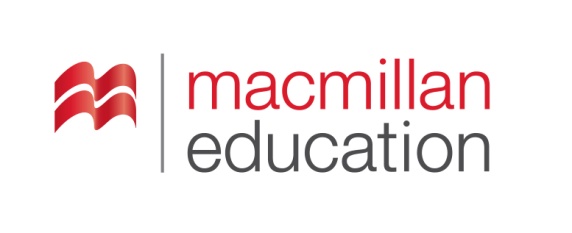 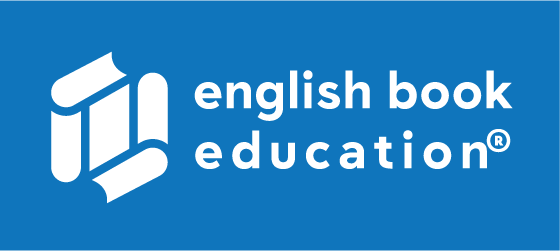 I see something bad has happened here. There are policemen and a house that has been destroyed. There are things everywhere and also I can also see marking of a person on the floor. There is some blood close to the blond man. It should have been a murder. The house is quite messy, clothes are all around the place. The crime scene is investigated by the policemen. It could have been a burglury with a murder.
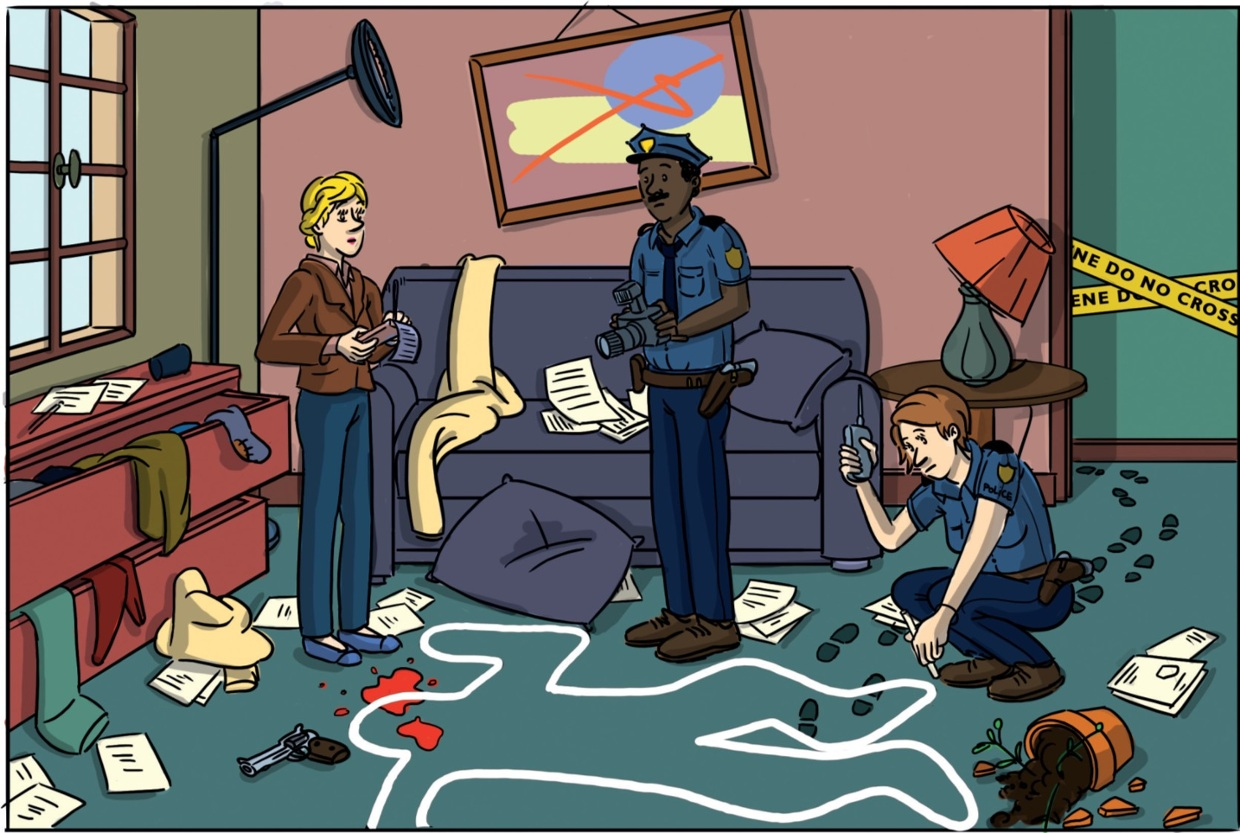